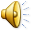 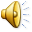 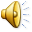 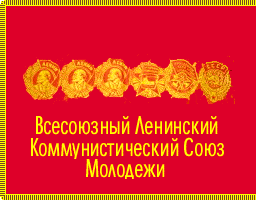 Награды комсомола
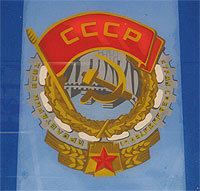 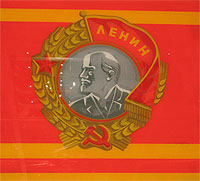 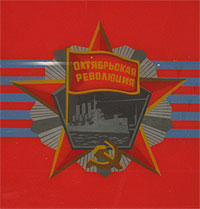